バス停留所位置図
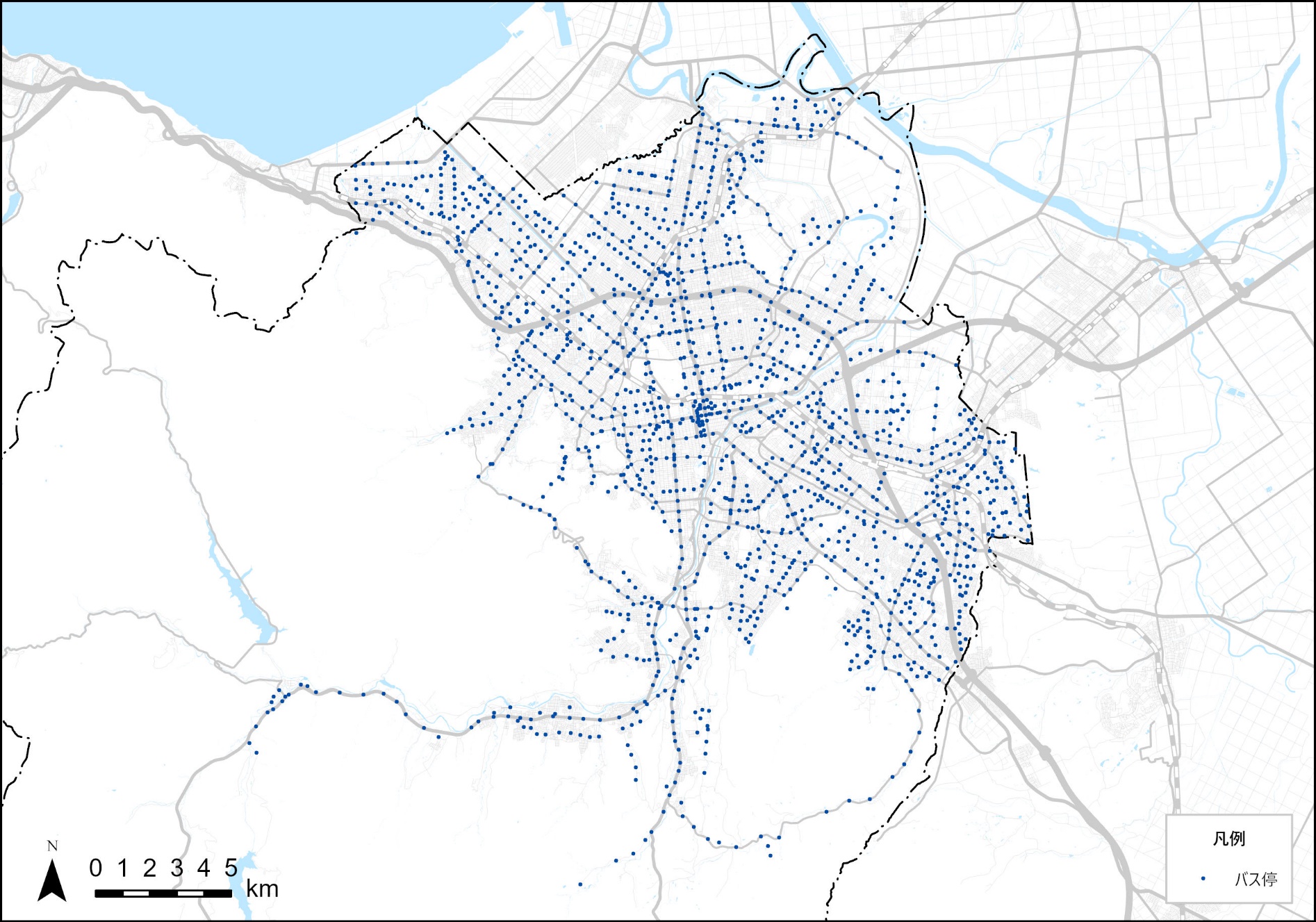 【バス停数】1838ヵ所
作成時点は概ね令和４年８月です